Annual General Meeting 2022
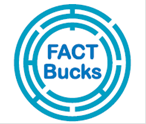 WELCOME
AGENDA
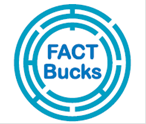 1.  Apologies for Absence 

2.  Report of the Steering Group 

3.  Annual Report and Financial Statements
 
4.  Election of Trustees 

5.  Questions

Then Simon James
HIGHLIGHTS FROM 2021-22
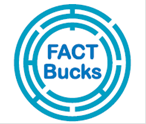 1.	Sufficiency of Place Strategy	

2.  	Increased funding for SENDIAS
	
3.  	Webinars – EHCPs; SEN Support; Health; Money

4.  	SEND Improvement – PfA; Quality; SEN Support

5.	OFSTED/CQC Inspection
PRIORITIES FOR 2021-22 Review
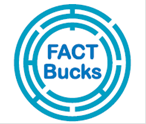 1	Getting our message across
Aims - To ensure that our activities are visible 
Action	
Develop cross Facebook engagement to draw members to our Group  IN PART [As part of the inspection task]
Ensure that we have content that makes membership of Facebook group and also visits to website attractive. IN PART [We have signposted all engagement events and some info from other sources]
Engage with the termly SEND Newsletter   COMPLETE
Extend our regular updates to members via Mail Chimp   COMPLETE
 
2. 	Keeping ourselves updated
Aim – To keep updated on local and national concerns 
Action	
Encourage the Council/CCGs to utilise PDGs and specific feedback events. IN PART [PDGs have a common format but the feedback loop is not yet productive]
Monitor the social media of support groups. IN PART [how to use this info/respond to it positively is the next question]
Attend events and meetings where parents are already present. COVID CASUALTY
Hold a specific engagement event each term. COVID CASUALTY
PRIORITIES FOR 2021-22 Review
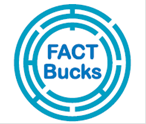 3.	Making our voice heard
Aim - 	The voice of parents and carers is sought after and listened to in Children’s Partnership; Integrated SEND; SEND Improvement and PfA Boards
Action
Coproduce the Sufficiency of Place strategy. COMPLETE
Agree and promote Co-Production Charter and Pledge. IN PART [ Drafted and signed but promotion outstanding]
Engage with the emerging ICS developments to ensure that local voice is not lost. COMPLETE
Ensure a DCO is appointed and that DCO/DSCO better engaged with us. COMPLETE
 
4.	Delivering tangible benefits
Aim - 	Deliver better provisions for SEND CYP in light of the Survey priorities
Action	
Improve the communication with the iSEND team. COMPLETE
Ensure an ASD/SEMH strategy reflects the concerns of parent carers. IN PART [Drafting of strategy has been slow but new PDG for neuro a key development, along with pre diagnostic support]
Enhance the provision of CAMHS and Therapy services. IN PART [Resources for both increased but key recruitment and backlog challenges remain – encouraged engagement with voluntary sector/private sector for CAMHS]
Support the improved resourcing of SENDIAS. COMPLETE
PRIORITIES FOR 2021-22 Review
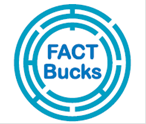 Growing our active base
Aim - 	To increase our rep numbers and our active base to allow for succession
Action	
Deliver an ‘ organisation promotion’ strategy  NOT STARTED
Use the PDGs as market places for reps  IN PART
Regular meetings with wider reps to draw them into strategic planning  NOT STARTED
FINANCES 2021-22
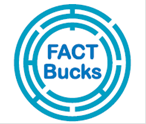 PRIORITIES FOR 2022-23
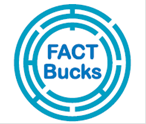 1.	Getting our message across
Aims - To ensure that our activities are visible 
Action	
Develop a cross social media engagement to draw members to our Pages/Sites
Create a clarity of brand/image with consistent strap line and message
Increase page views etc along with followers
Review web content/update
Agree a news cycle and deliver it
 
2.	Keeping ourselves updated
Aim – To keep updated on local and national concerns 
Action	
Ensure the Providers/Council sustain PDGs and arrange specific feedback events
Monitor the social media of support groups and respond constructively
Attend events and meetings where parents are already present
Hold a specific engagement event each term
PRIORITIES FOR 2022-23 (2)
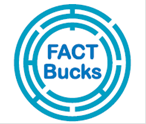 3.	Making our voice heard
Aim - 	The voice of parents and carers is sought after and listened to in Children’s Partnership; Integrated SEND; 	SEND Improvement and Impact Groups
Action
Engage with the SEND Inspection WSoA process and the SEND Improvement Plan
Coproduce the review of the SEND strategy
Promote the Co-Production Charter and Pledge and with it a sustained commitment to co-production across the Local Area
Establish a regular dialogue with HoS for Children’s Social Care, DCO & DCSO
Ensure that Joint Commissioning honour the agreement for parental involvement
 
4.	Delivering tangible benefits
Aim - 	Deliver better provisions for SEND CYP in light of the Survey priorities
Action	
Improve the consistency of the iSEND team & induct a new HoS
Ensure an ASD/SEMH strategy is coproduced & reflects the concerns of parents
Enhance the provision of Neuro; Paeds and Therapy services in response to WSoA
Ensure the delivery of the Sufficiency strategy & Annual Review improvement plan 
Deliver a Transitions booklet and obtain movement of employment & housing options for all
PRIORITIES FOR 2022-23 (3)
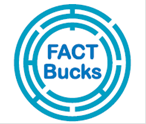 Growing our active base
Aim - 	To increase our rep numbers and our active base to allow for succession
Action	
Establish the role of the Participation Officer
Use the PDGs; training; and outreach events specifically as market places for reps
Regular meetings with wider reps to draw them into strategic planning
Amend the engagement workload allowing for the appointment of new Officers
FINANCES 2022-23
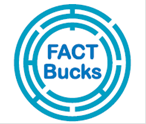 KEY ROLES
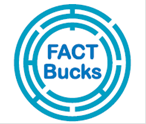 Trustees (voluntary) [VACANCIES]
Act in accordance with the Memorandum & Articles of Association to ensure the efficient operation of the Charity including presenting an Annual Report & Financial Statement to members

Steering Group Members* (voluntary with expenses) [VACANCIES]
On behalf of the Trustees, meet together to ensure that FACT Bucks has an overall direction and plan for development

Parent Representative (allowance for time spent) [ALWAYS VACANCIES]
Attend meetings relating to specific workstream/area as agreed with Steering Group
Represent all parent carers and all disabilities
Engage pragmatically to enable the development of coproduction whenever possible. 
Provide regular feedback on discussions and areas of concern to the Steering Group
KEY ROLES (3)
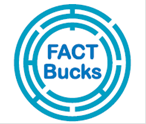 Participation Officer* (allowance of 28 hours per month) VACANT
Raise awareness of FACT Bucks and its work
Keep in contact with members in order to update database records and to determine availability for tasks.
Contact new members by phone, to complete database information and ascertain interest in becoming a representative.
Convene half termly ‘Coffee Morning’ gatherings in person and online to promote the work of FACT Bucks and encourage new members
Develop the social media profile of FACT Bucks
Create and maintain links with parent support groups to provide a flow of information and to increase membership

Service Lead [Therapies [VACANT], CAMHS [VACANT], Short Breaks, Transport] (allowance for time spent)
Represent FACT Bucks in all discussions relating to the specified service
Ensure that a Parent Dialogue Group occurs termly for the service and attend it
Attend Stakeholder and Monitoring meetings relating to the service as agreed by the Steering Group
Be active in any strategic and/or recommissioning discussion 
Provide regular feedback to the Steering Group
Annual General Meeting 2022
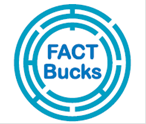 THANKS
Annual General Meeting 2022
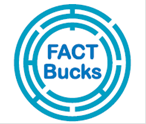 Questions
RESOLUTIONS
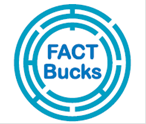 Adopt the Annual Report & Financial Statements 2021-22

Election of Trustees
GUEST SPEAKER
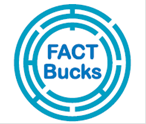 SIMON JAMES

SERVICE DIRECTOR FOR EDUCATION, BUCKINGHAMSHIRE COUNCIL
Annual General Meeting 2022
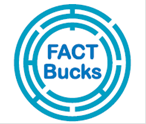 Questions